Мастер класс
«Поделки из макарон»
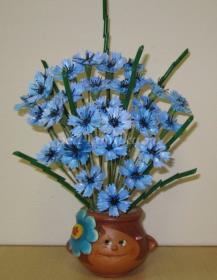 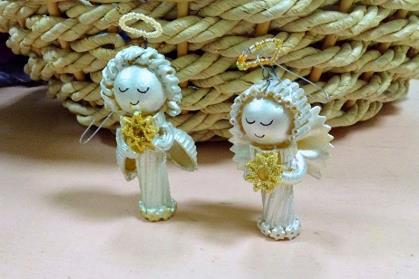 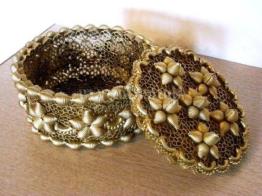 Воспитатель 
Ананьева М.Н.
Цель: повышение профессионального мастерства педагогов в процессе активного педагогического общения по освоению техники изготовления поделок из макаронных изделий.
Задачи:
- познакомить педагогов с техникой изготовления поделок из макаронных изделий, обучать последовательности действий при изготовлении поделок;
формировать потребность в создании эстетических, 
креативных и уникальных вещей.

Ожидаемые результаты мастер-класса:
- возможность применение педагогами нового нетрадиционного метода в своей практике;
"Истоки творческих способностей находятся на кончиках пальцев. 
От пальцев, образно говоря, 
идут тончайшие ручейки, которые питают источник творческой мысли. И чем больше мастерства в детской руке, тем умнее ребенок“
 
(В.А. Сухомлинский).
Простой и интересный вид рукоделия из натуральных материалов набирает все большую популярность. Приобщить ребенка к творчеству можно с помощью любых подручных материалов. Необычный вариант – поделки из макарон. Такой способ создания всевозможного декора требует минимальных финансовых затрат. Достаточно четко выполнять рекомендации в инструкции, чтобы создать своими руками настоящий макаронный шедевр.
Актуальность поделок из макарон
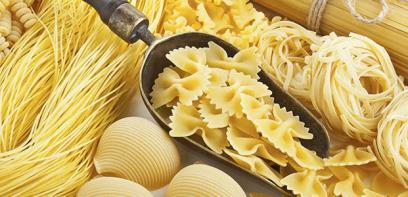 Задачи в работе с детьми
развитие сенсомоторики – согласованности в работе глаз и рук, совершенствование координации движений, гибкости, точности в выполнении действий;
развитие мелкой моторики;
развитие мышления, воображения, любознательности и наблюдательности;
воспитание аккуратности, терпеливости, усидчивости;
развитие умения планирования и поэтапного выполнения работы;
закрепление специальных практических навыком и умений с макаронными изделиями.
Используемые материалы:
фигурные макароны;
 клей ПВА;
 клей-пистолет;
 акриловая краска;
 баллончики с краской;
 пищевая пленка;
 фольга;
 кисти;
 дополнительные материалы для декора (бусины, ленты и т.д.).
Особенности изготовления поделок
Макароны используют для создания плоских и объемных одиночных фигурок или композиций. С ними легко работать благодаря высокой прочности, отличным фиксационным качествам. Разнообразие размеров и форм позволяет воплощать в жизнь самые оригинальные идеи. 

Готовые поделки из макаронных изделий легко декорируются и хорошо хранятся. Начинать работу с детьми младшего дошкольного возраста лучше с простых геометрических фигур правильной формы. Можно использовать цветные макароны для игр «Собери бусы», «Разложи по цветам», «Выложи узор». 
Для старших дошкольников можно предложить конструирование более сложных поделок из макарон: украшения (броши, заколки, серьги, браслеты), посуда, различные фигурки, цветы, насекомые, картины и рамки для фото.

Правильно подобрав тип, размер продукта, подходящий клеящий состав, рабочий процесс доставит одно удовольствие, а результат превзойдет все ожидания.
В работе используем разные виды макарон
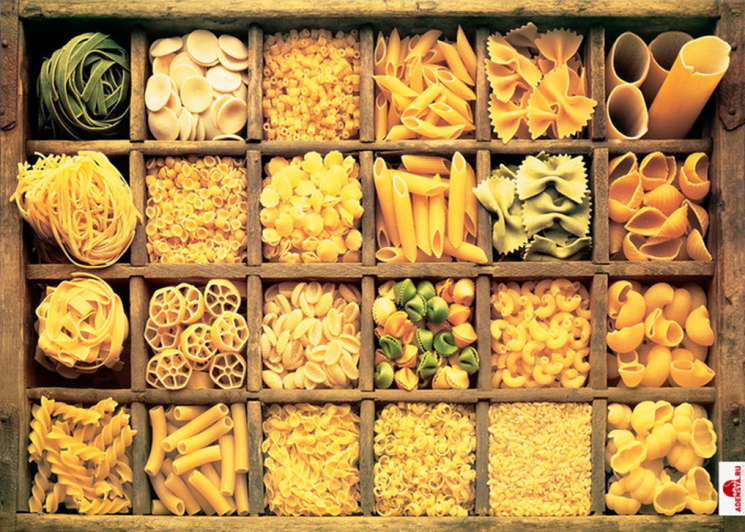 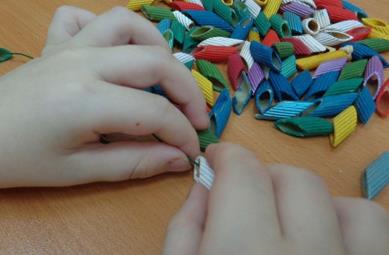 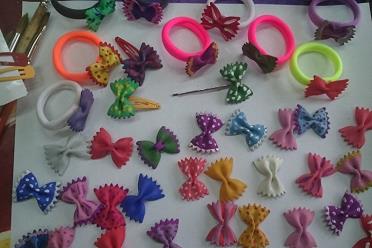 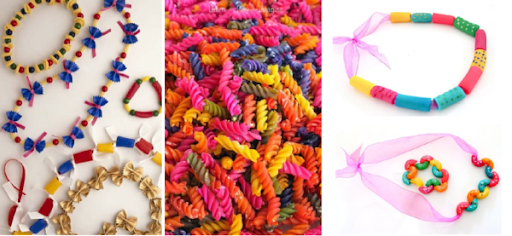 Украшения из макаронных изделий
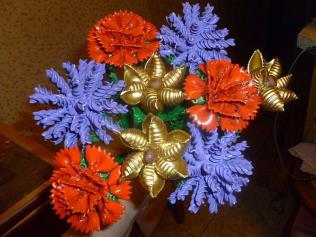 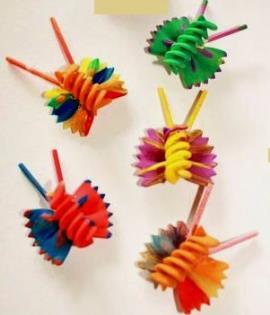 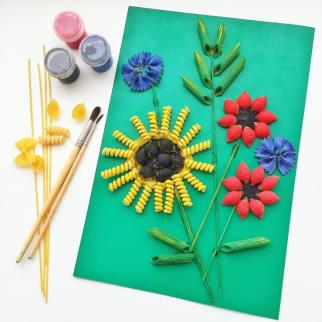 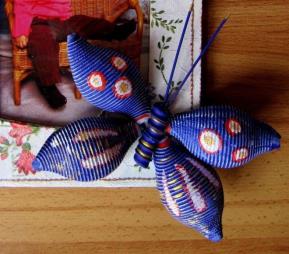 Цветы и насекомые
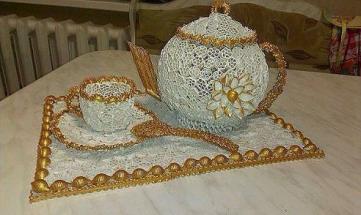 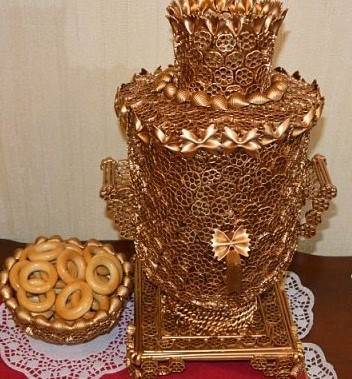 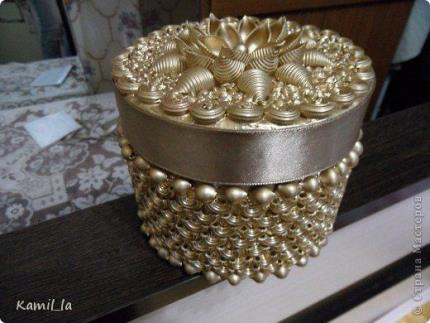 Посуда
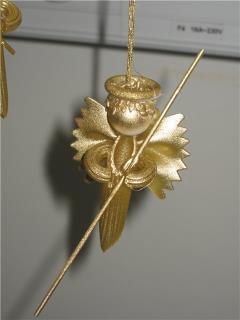 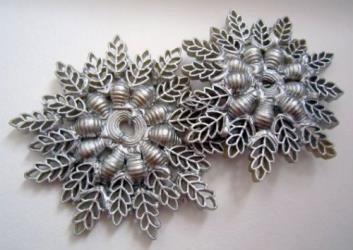 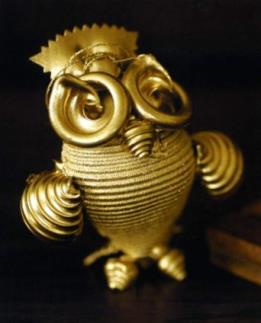 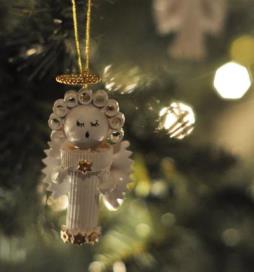 Фигурки
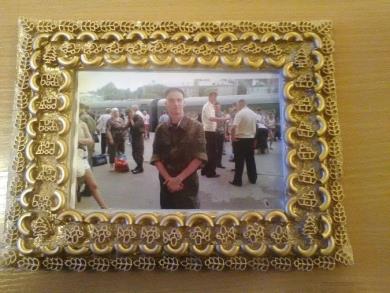 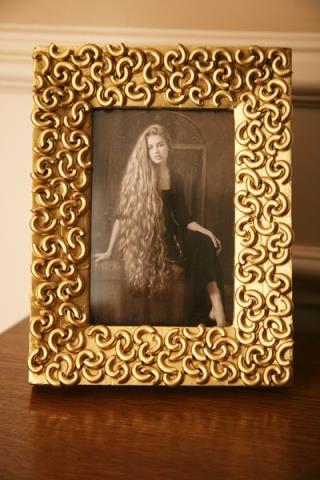 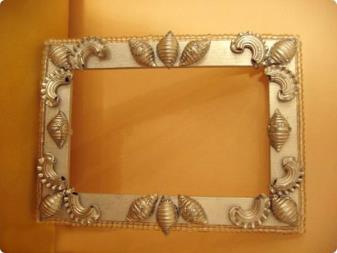 Рамки для фото
Желаем
творческих успехов!